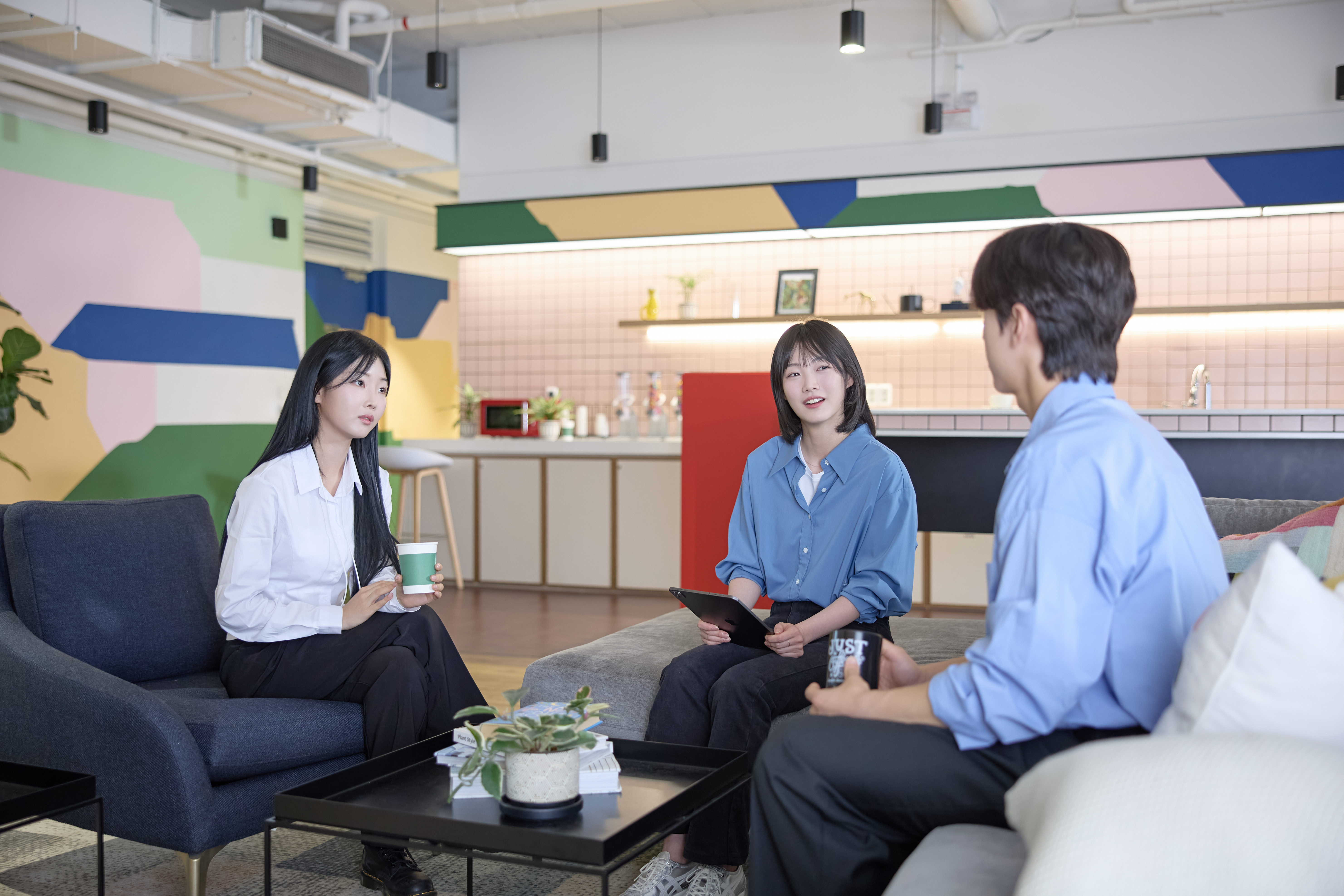 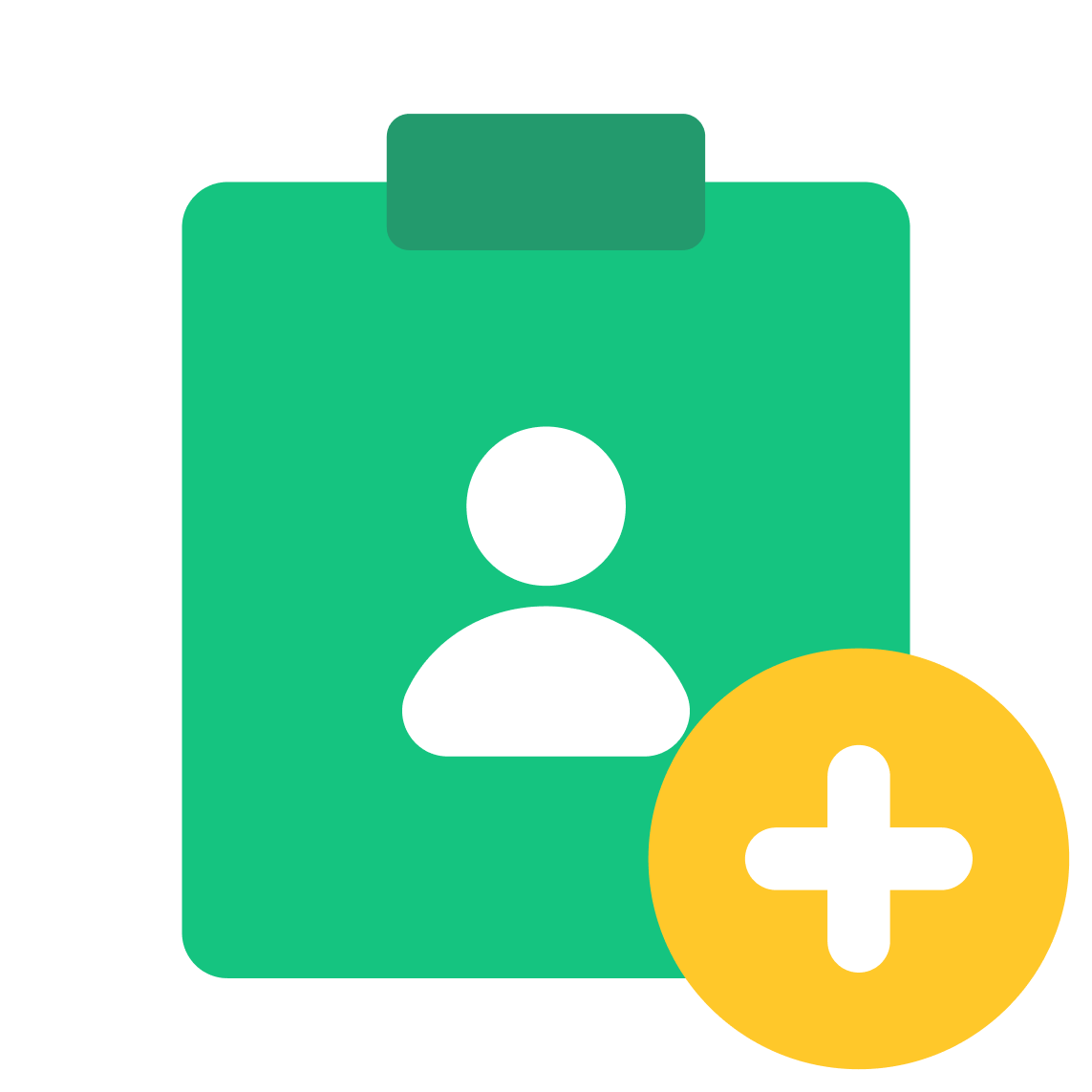 채용 JD
작성 가이드
채용 공고 작성 가이드
공고 예시
직무 별 세부 정보
채용 공고 작성 가이드
01
3
2
1
에이치닷
공고명을 명시하고, 간단한 회사소개를 해주세요.
해당 직무의 지원자격 및 업무를 명시합니다.
우리 회사가 매력적으로 보일 수 있는 요소를 기재합니다.
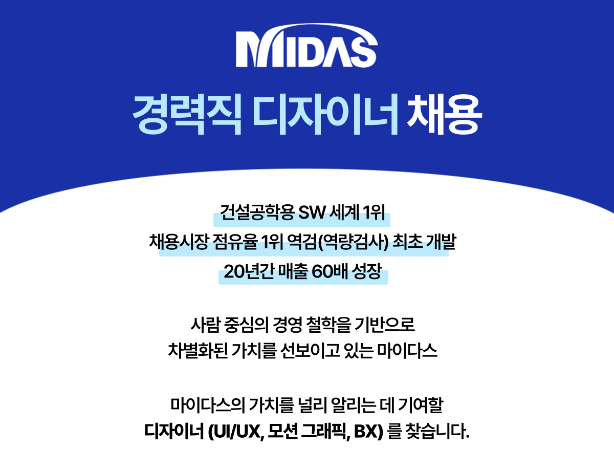 SAMPLE
SAMPLE
SAMPLE
모션그래픽 디자이너
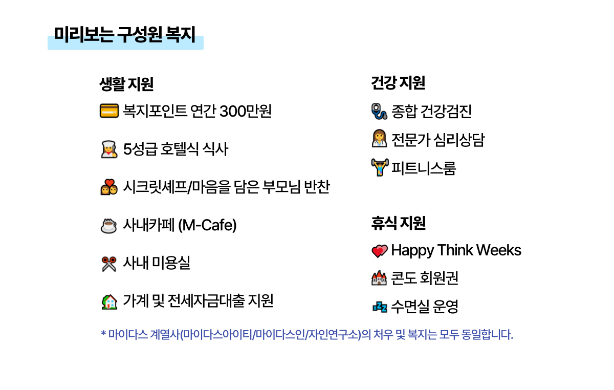 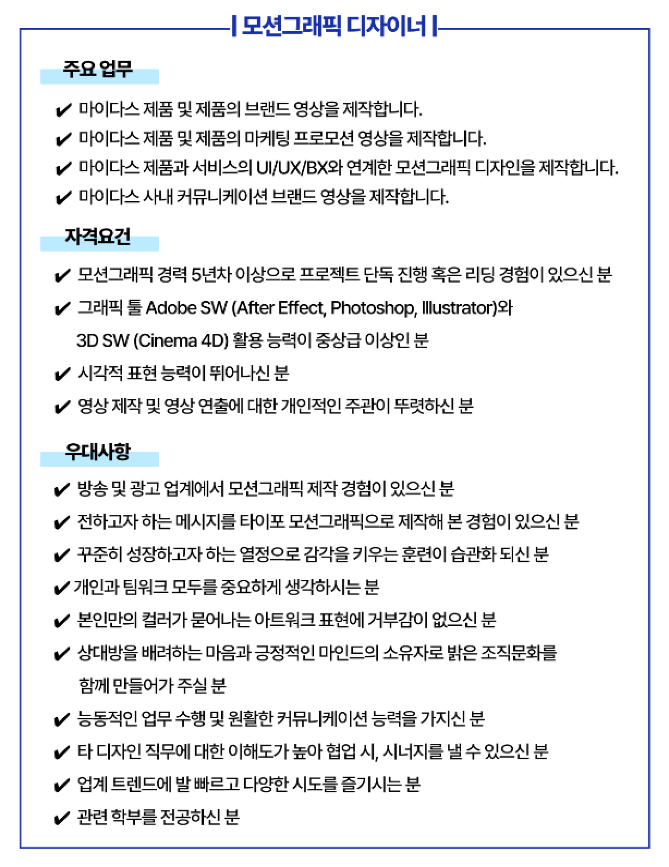 에이치닷
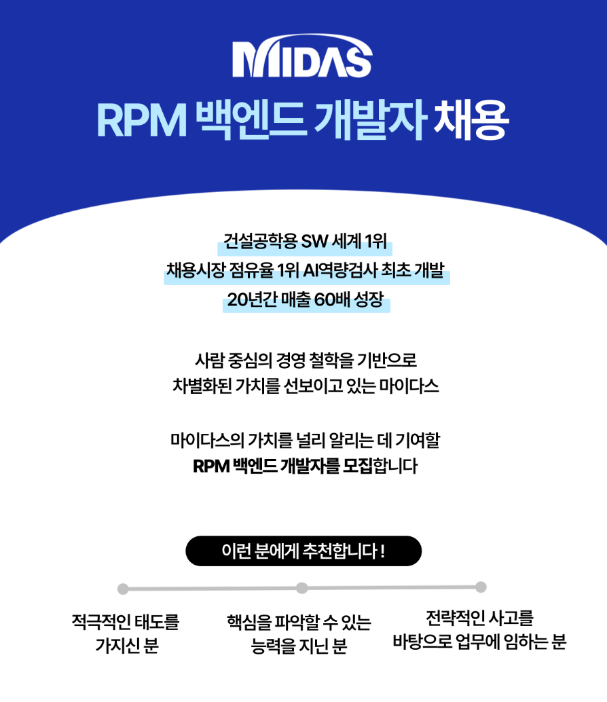 UIUX 디자이너
BX 디자이너
제품 엔지니어
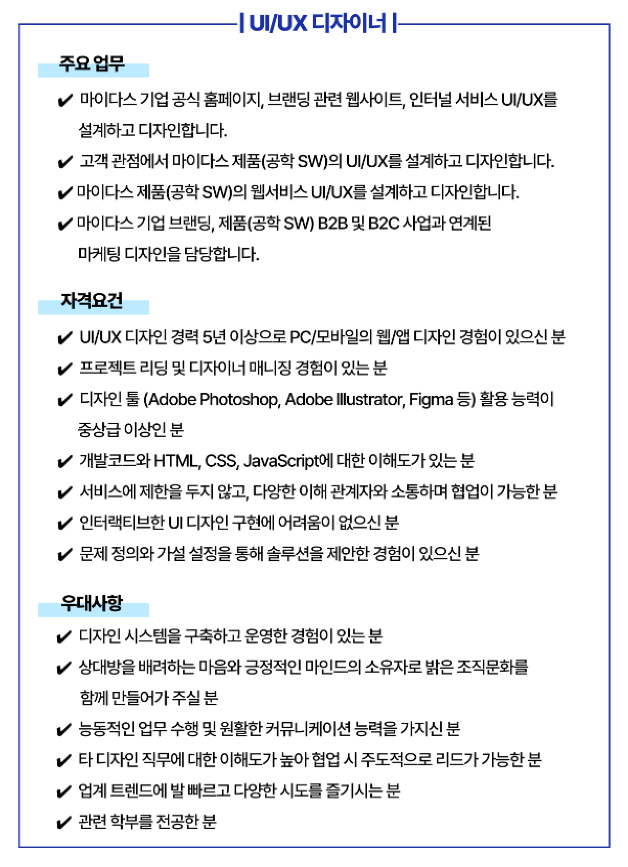 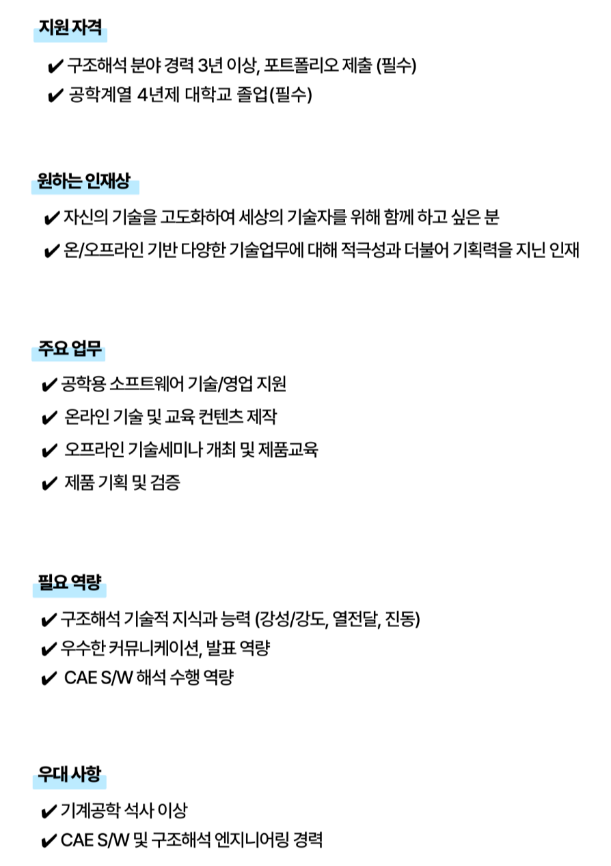 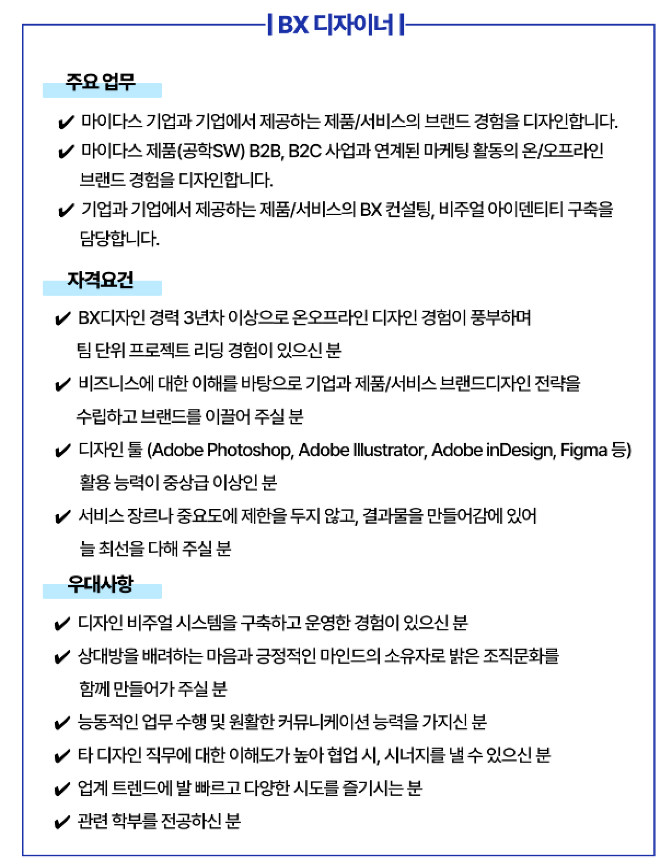 채용 공고 작성 가이드
01
4
5
해당 채용의 유의사항과 채용절차법 관련 내용을 기재합니다.
문제 발생 시, 지원자가 연락할 수 있는 연락처를 기재합니다.
진행과정에 대해 명시합니다.
SAMPLE
SAMPLE
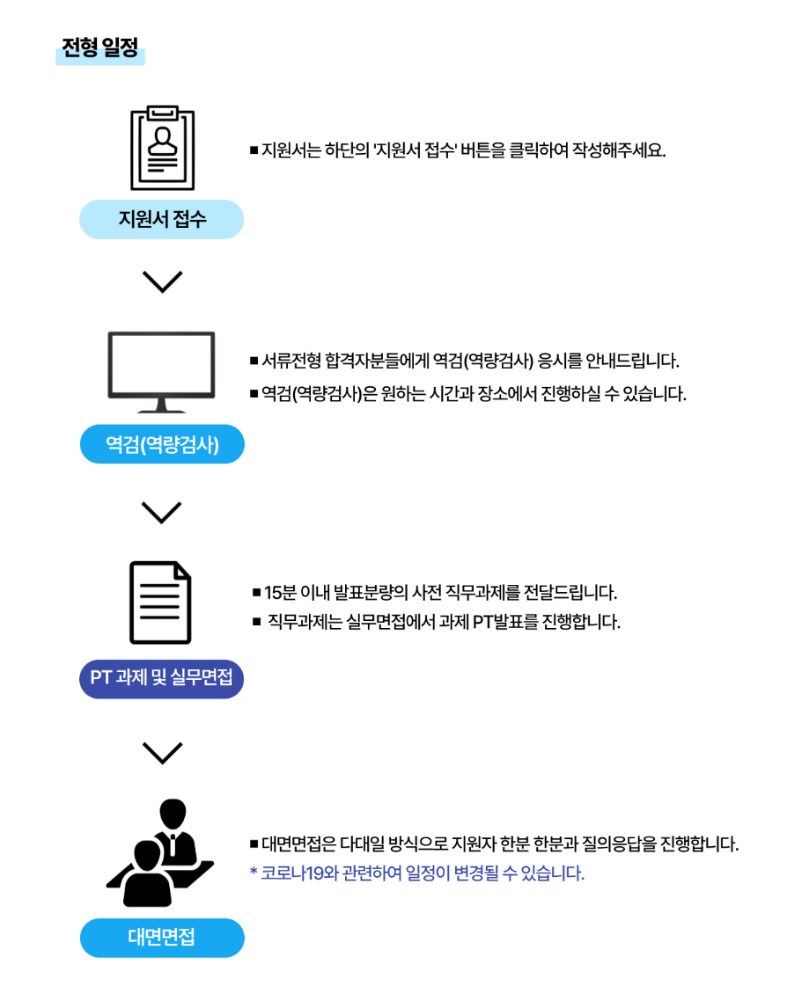 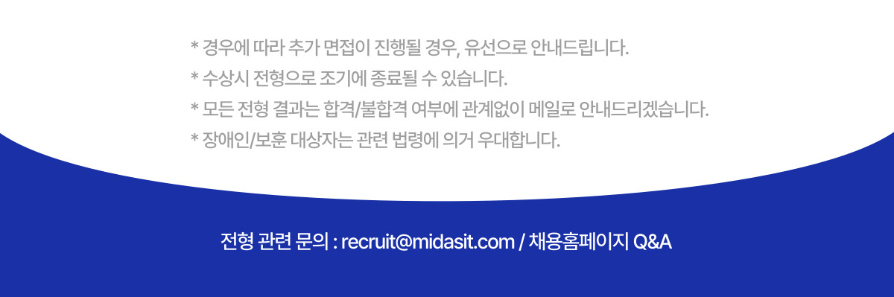 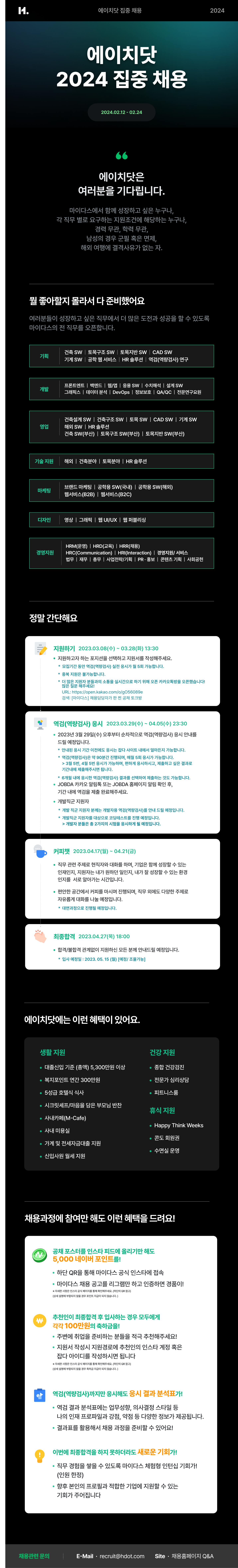 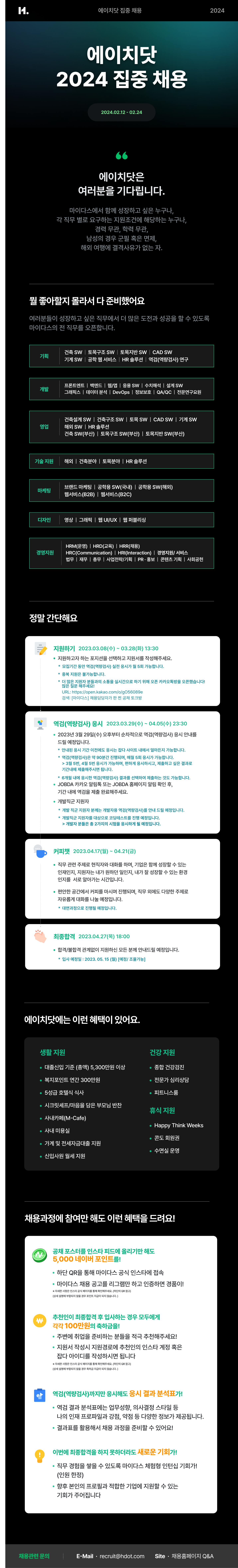 공고 예시
02
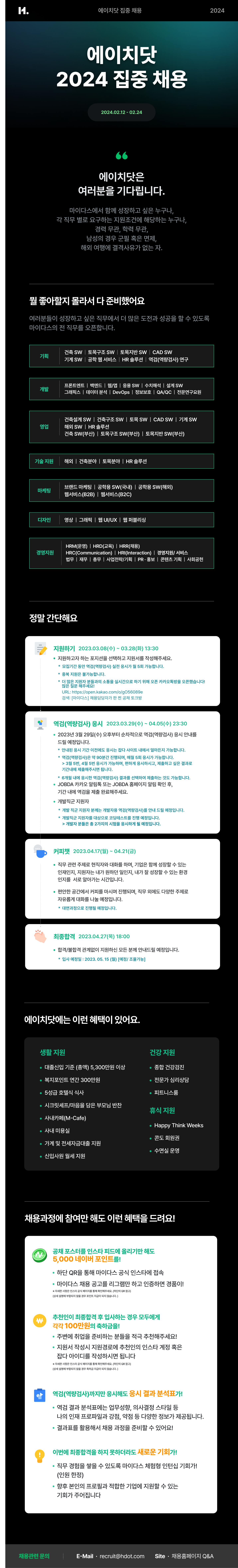 * 해당 공고의 내용은 임의로 작성되었습니다.
직무별 JD (Job Discription) 요건
03
/ 세일즈
1. 주요업무
2. 자격요건
3. 우대사항
직무별 JD (Job Discription) 요건
03
/ 기획
1. 주요업무
2. 자격요건
3. 우대사항
직무별 JD (Job Discription) 요건
03
/ 마케팅
1. 주요업무
2. 자격요건
3. 우대사항
직무별 JD (Job Discription) 요건
03
/ 개발
1. 주요업무
2. 자격요건
3. 우대사항
직무별 JD (Job Discription) 요건
03
/ 경영지원
1. 주요업무
2. 자격요건
3. 우대사항
직무별 JD (Job Discription) 요건
03
/ HR
1. 주요업무
2. 자격요건
3. 우대사항
직무별 JD (Job Discription) 요건
03
/ 디자인
1. 주요업무
2. 자격요건
3. 우대사항